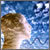 Идея учения о биоритмах
Аристотель
Продолжительность всех этих явлений, и развития, и жизни совершенно естественно измерять периодами. Я называю периодами день и ночь, месяц, год и времена, измеряемые ими… Подобно тому, как море и всякого рода воды стоят, как мы видим, неподвижно или волнуются соответственно движению или покою ветров, а воздух и ветры — соответственно периодам солнца и луны, а также и то, что возникает из них или в них, необходимо должно следовать за этими периодами, ибо в порядке вещей, чтобы периоды менее важные следовали за более важными.
(384– 322 до н. э),
 древнегреческий философ и педагог.
Природные
ритмы
Физиологические ритмы
Физиологические биоритмы
ритмы биения сердца,


ритмы давления, 


ритмы артериального давления
Биологические ритмы человека
физический
эмоциональный
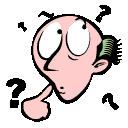 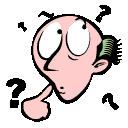 интеллектуальный
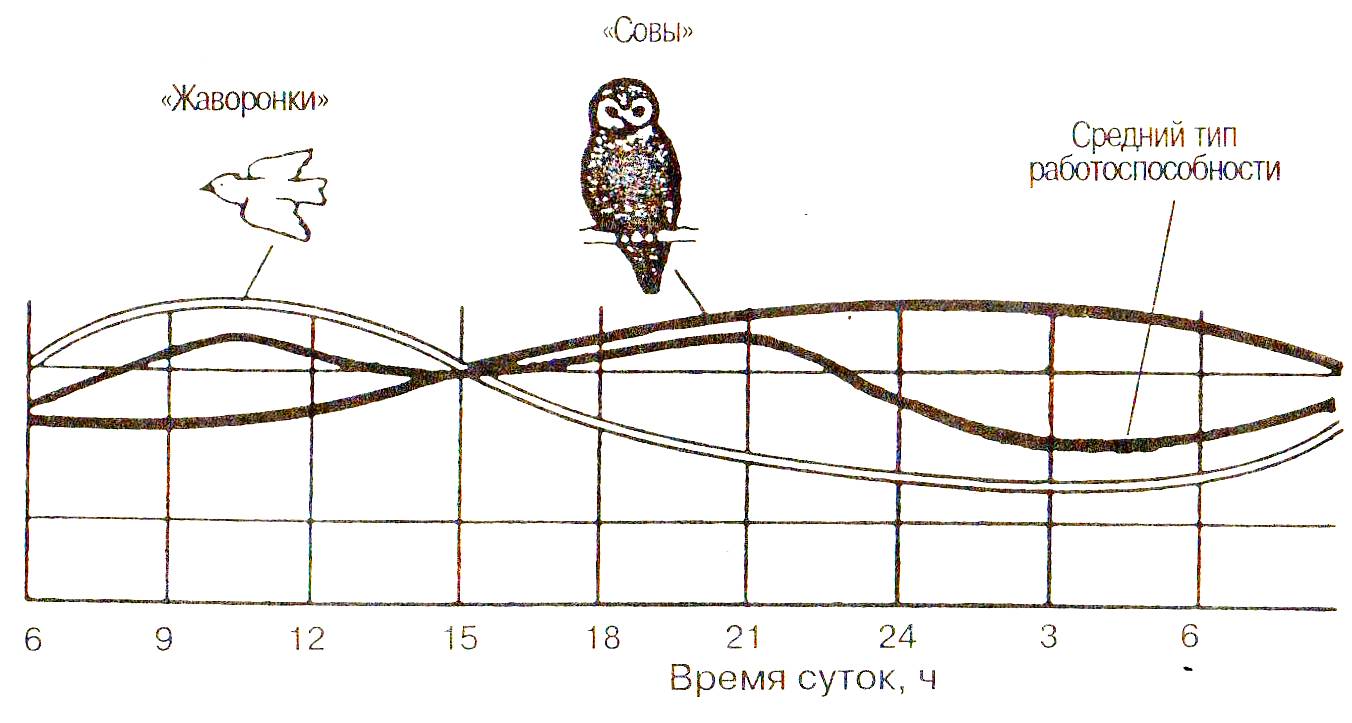 Суточная ритмика работоспособности человека
Группы людей
голуби
жаворонки
совы
Характерные признаки "жаворонка":
максимальная работоспособность утром, 

следование общепринятым нормам, 

неконфликтность, 

любовь к спокойствию, 

неуверенность в себе, 

наличие психологических проблем.
Характерные признаки «сов»:
максимальная работоспособность вечером (ночью), 

легко приспосабливаются к изменению режимов, 

не страшатся трудностей и эмоциональных переживаний,

относятся к экстравертам

стрессостойки, 

легко относятся к удачам и неудачам.
Характерные признаки «голубей»:
биоритмы и показатели находятся между показателями "жаворонков" и "сов". 




пик активности физиологических функций приходится на дневные часы.
Благо ритмичной жизни
Обычно, когда человек согласует режим дня со своими биоритмами, уровень его физической и умственной работоспособности значительно выше. Биологические ритмы являются основой рационального распорядка дня, так как высокая работоспособность, хорошее самочувствие могут быть достигнуты лишь в том случае, если ритм жизни соответствует свойственному организму ритму физиологических функций.
Вследствие рассогласования биоритмов возникают «болезни биоритмов».
 Их причины:
несоответствие режима умственной и физической активности потребностям организма;
частые перестройки организма, связанные с интенсивными миграциями людей. Для тех, кто часто меняет часовые пояса, характерно заболевание — десинхроноз — типичная болезнь цивилизации конца XX — начала XXI в.;
алкоголь: после приема большой дозы биоритмы вос-       станавливаются только на третьи сутки.
К сожалению, жизнь современного человека такова, что нарушения биологических ритмов для него практически неизбежны, поскольку режим трудового дня часто не совпадает с индивидуальными потребностями, а командировки требуют частых переездов. Нарушение биологических ритмов вызывает неврозы, раздражительность, приводит к глубоким расстройствам физиологических процессов. Одним из основных их проявлений является постоянное ощущение усталости.
Рекомендации  по профилактике утомления и переутомления
для профилактики переутомления и во время отдыха устраните или уменьшите воздействие вредных раздражающих факторов среды обитания. В первую очередь — снизьте уровень шума, яркость света; 
    лучшим отдыхом служит переключение на другой вид деятельности, чередование умственных нагрузок с физическими упражнениями. Отдых, состоящий из чередования разных видов деятельности, называ­ется активным отдыхом. Он более эффективен, чем пассивный, осуществляющийся в условиях полного покоя. Так, работники умственного труда, имеющие регулярную физическую нагрузку, живут в среднем на 10 лет больше тех, кто ведет сидячий образ жизни;
важным фактором профилактики усталости является рациональное питание;
    природные ландшафты — лучшее место отдыха. Врачи все больше обращаются к природе как к немедикаментозному лечебно-профилактическому средству воздействия на человека. Природные ландшафты воздействуют на организм человека психологически целостно, одновременно через все органы чувств, вы­зывая ощущение прекрасного. Особенно сильным оздоровительным эффектом обладают леса с их прохладой, тишиной, мягким освещением, гармонией звуков и красок, приятным запахом;
Регулярно отдыхайте. 
   Обязателен отдых после занятий в школе, необходимы перерывы во время выпол­нения домашних заданий. Недопустимо работать без перерыва на обед, не использовать для полноценного отдыха выходные дни.
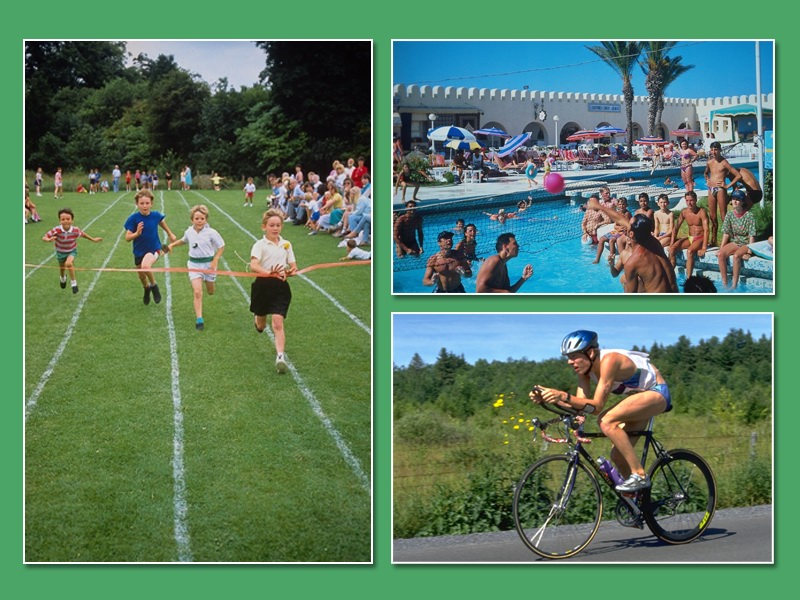 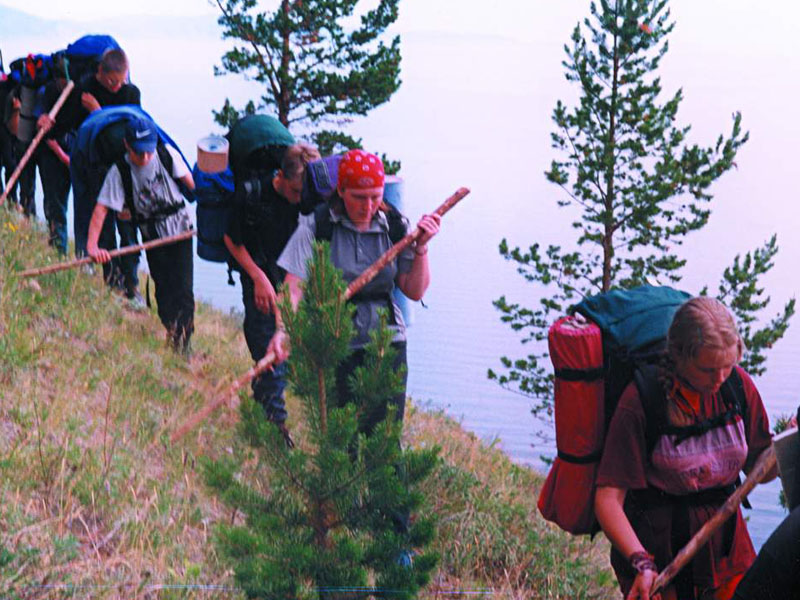